College Technical Math 1
Section 11.2 
Polynomials
Polynomial
A polynomial is an algebraic expression in which the exponents of the variables are nonnegative integers and there are not any variables in the denominator.
Polynomial
These are examples of polynomials.
Polynomial
These examples are not polynomials.
Degree of a Term
The degree of a term is the sum of the exponents on the variable factors of the term.
Degree of a Term
The degree of a term is the sum of the exponents on the variable factors of the term.
Degree of a Term
The degree of a term is the sum of the exponents on the variable factors of the term.
Degree of a Term
The degree of a term is the sum of the exponents on the variable factors of the term.
Degree of a Term
The degree of a term is the sum of the exponents on the variable factors of the term.
Degree of a Term
The degree of a term is the sum of the exponents on the variable factors of the term.
Degree of a Polynomial
The degree of a polynomial is equal to the highest degree of the terms in the polynomial.
Degree of a Polynomial
The degree of a polynomial is equal to the highest degree of the terms in the polynomial.
Degree of a Polynomial
The degree of a polynomial is equal to the highest degree of the terms in the polynomial.
Degree of a Polynomial
The degree of a polynomial is equal to the highest degree of the terms in the polynomial.
Degree of a Polynomial
The degree of a polynomial is equal to the highest degree of the terms in the polynomial.
Descending Order
A polynomial is written in descending order when the terms of the polynomial are arranged from left to right with the exponents on one of the variables decreasing on the terms.

Polynomials are often written in descending order so that the degree of the polynomial is equivalent to the first term in the polynomial.
Descending Order
The leading term of a polynomial is the leftmost term when the polynomial is written in descending order.

The leading coefficient of a polynomial is the coefficient of the leading term when the polynomial is written in descending order.
Descending Order
Rewrite the polynomial in descending order then identify the leading term and the leading coefficient.  (Example)
Descending Order
Rewrite the polynomial in descending order then identify the leading term and the leading coefficient.  (Example)
Descending Order
Rewrite the polynomial in descending order then identify the leading term and the leading coefficient.  (Example)
Descending Order
Rewrite the polynomial in descending order then identify the leading term and the leading coefficient.  (Example)
Descending Order
Rewrite the polynomial in descending order then identify the leading term and the leading coefficient.  (Example)
Descending Order
Rewrite the polynomial in descending order then identify the leading term and the leading coefficient.  (Example)
Naming Polynomials
Polynomials are referred to by two names.
Degree name - this name is based on the degree of the polynomial.

The next slide lists the common degrees and their associated names.
Naming Polynomials
Naming Polynomials
Polynomials are referred to by two names.
Number of terms name - this name is based on the number of terms in the polynomial.

The next slide lists the names for the number of terms.
Naming Polynomials
Note: Polynomials can be referred to by either or both names.
Naming Polynomials
Give both names of each polynomial.  (Example)
Cubic
binomial
Quadratic
trinomial
Naming Polynomials
Give both names of each polynomial.  (Example)
Linear
monomial
Linear
binomial
Naming Polynomials
Be careful when naming polynomials based on the number of terms!!!
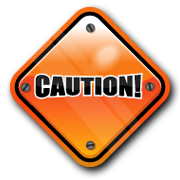 Naming Polynomials
Identify each polynomial as a monomial, binomial or trinomial.  (Example)
Monomial
Monomial
Monomial
Naming Polynomials
Identify each polynomial as a monomial, binomial or trinomial.  (Example)
Binomial
Adding/Subtracting Polynomials
Like terms – terms that have the same variables raised to the same exponents.
Adding/Subtracting Polynomials
Adding/Subtracting Polynomials
To add or subtract polynomials:
Use the distributive property to remove any parentheses from the expression
Adding/Subtracting Polynomials
To add or subtract polynomials:
Use the distributive property to remove any parentheses from the expression
Combine like terms
Adding/Subtracting Polynomials
To add or subtract polynomials:
Use the distributive property to remove any parentheses from the expression
Combine like terms
Write the resulting polynomial in descending order